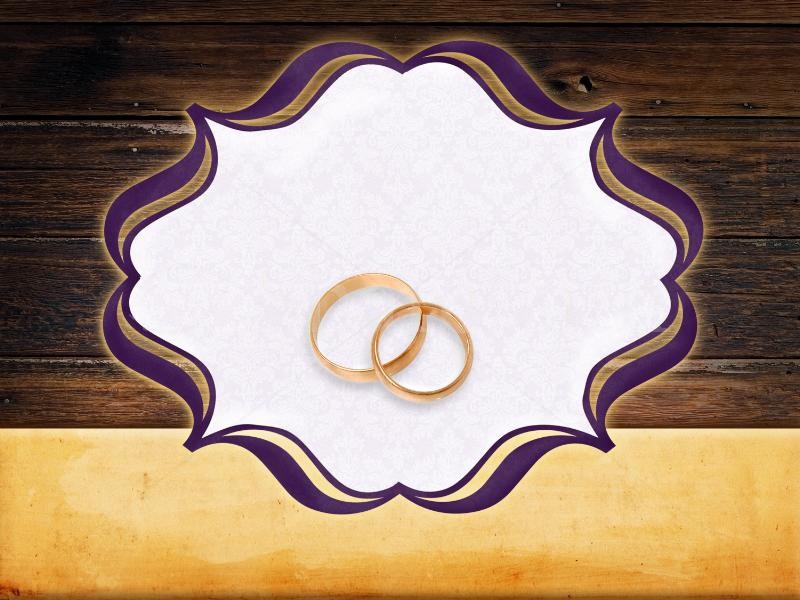 Will YourMarriage Last?
- Matthew 19:1-6 -
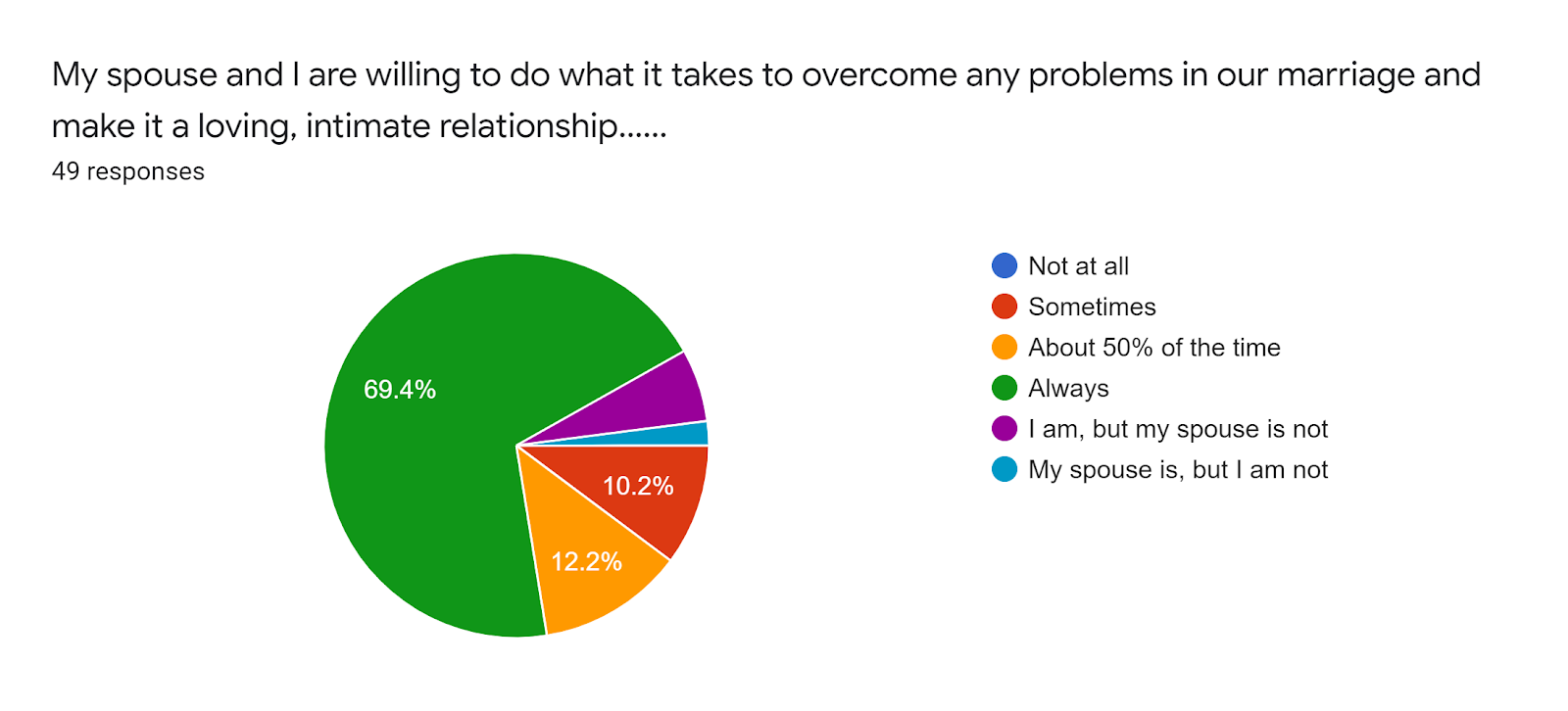 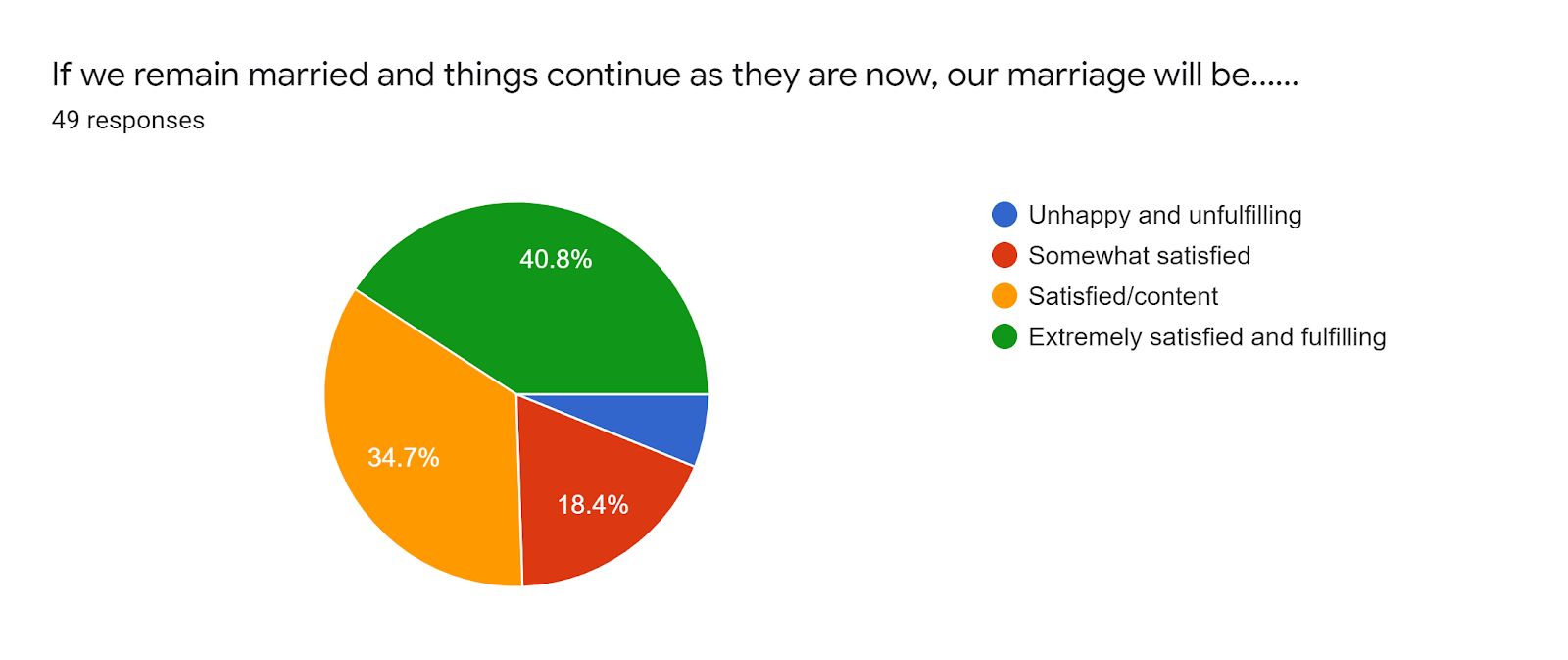 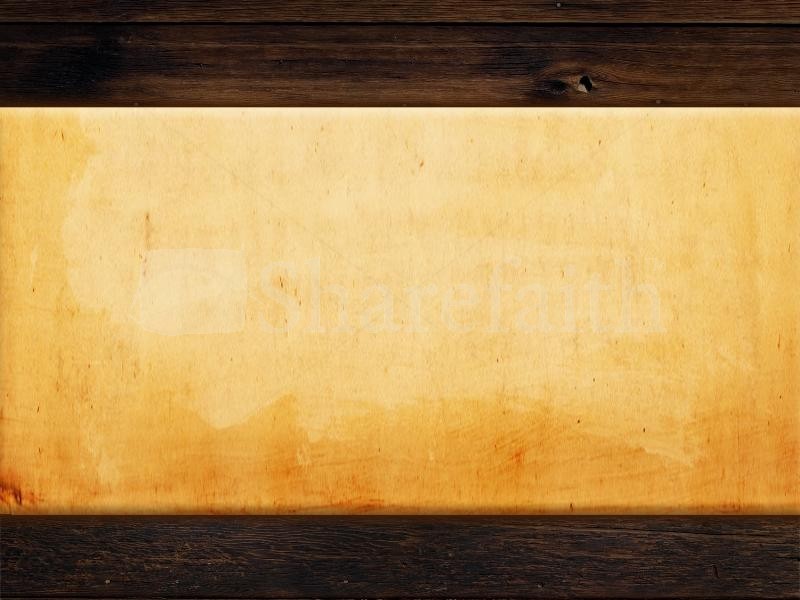 How should a marriage finish?   TOGETHER
Ecclesiastes 4:9-12…  With a threefold cord (God, husband, wife)                      Our marriage is God’s marriage
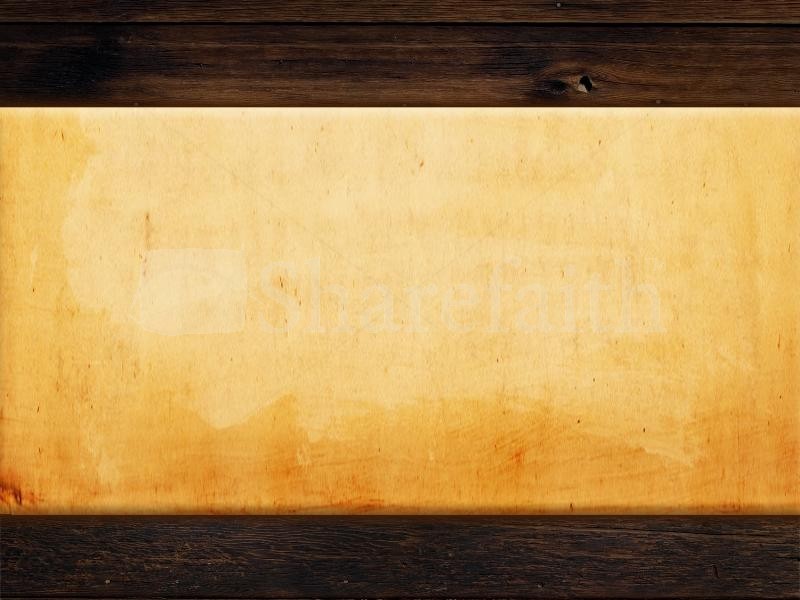 Believe You Are Marriedto the Right Person
Adam accepted Eve as the one God made for him unconditionally  (Gen 2:23)
Are you learning to live with your choice and love the person you found?
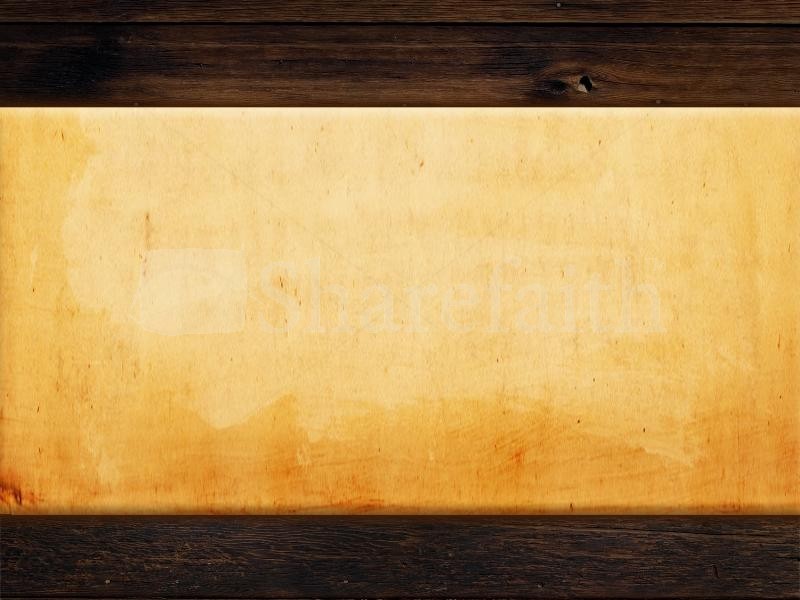 Believe You Are Marriedto the Right Person
Your mate is God’s gift, made for you     (Ecclesiastes 9:9;  Matthew 19:6)
“I have married the right man/woman, because God can make me the right woman/man.”
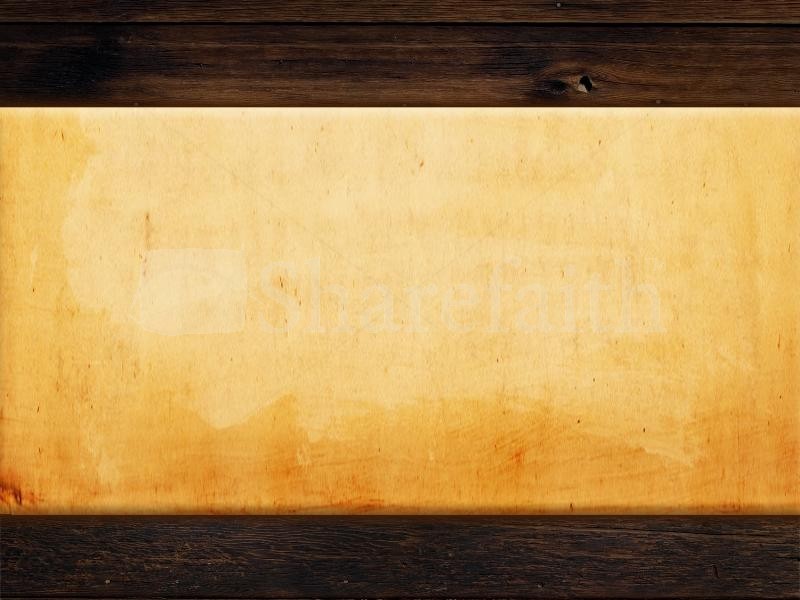 Be Attracted To Commitment
The character of your marriage should be illustrated in 	Psalm 127:1;    					Matthew 19:6;  					Matthew 7:24-27…
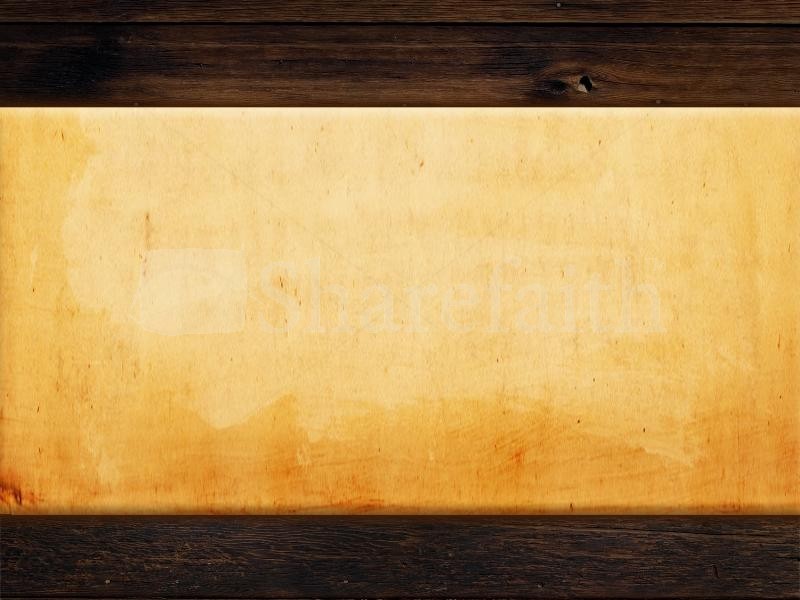 Be Attracted To Commitment
Structural Commitment  -  "I Have To."
Moral Commitment  -  "I Ought To."
Personal Commitment  -  "I Want To.“
A marriage with intention…
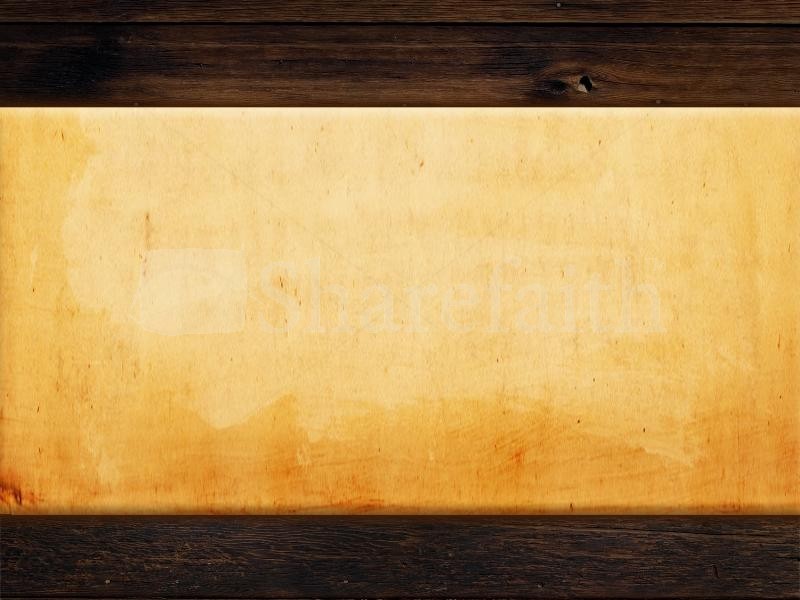 Be Attracted To Commitment
Doing what you promised  		(Ecclesiastes 5:2-5)…
Understanding the unknown of the future  	(Luke 9:62)…   
God’s perseverance with Israel  	(Hebrews 13:5)
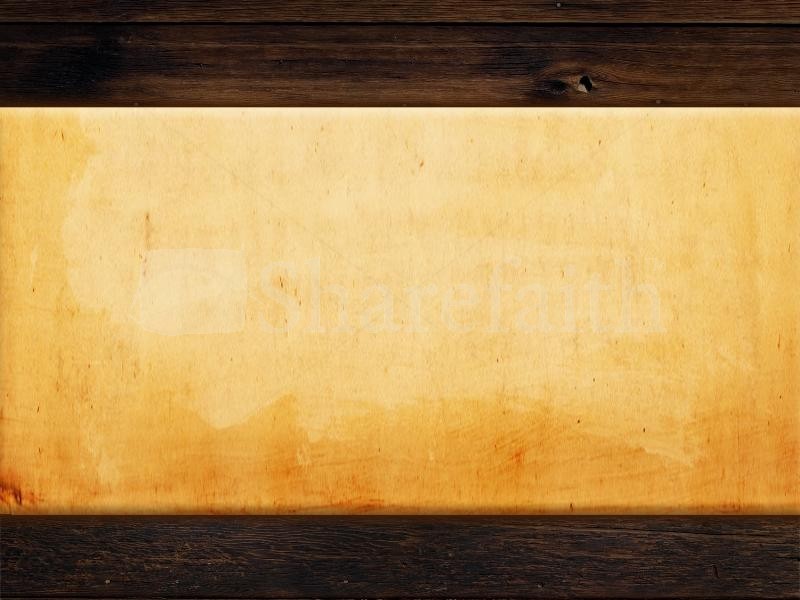 Speak to the Heart of Your Spouse
God spoke to Israel’s heart (Deuteronomy 6:4-6)
Speaking requires communicating  - the “lifeblood of marriage”
The attitude needed is Ephesians 4
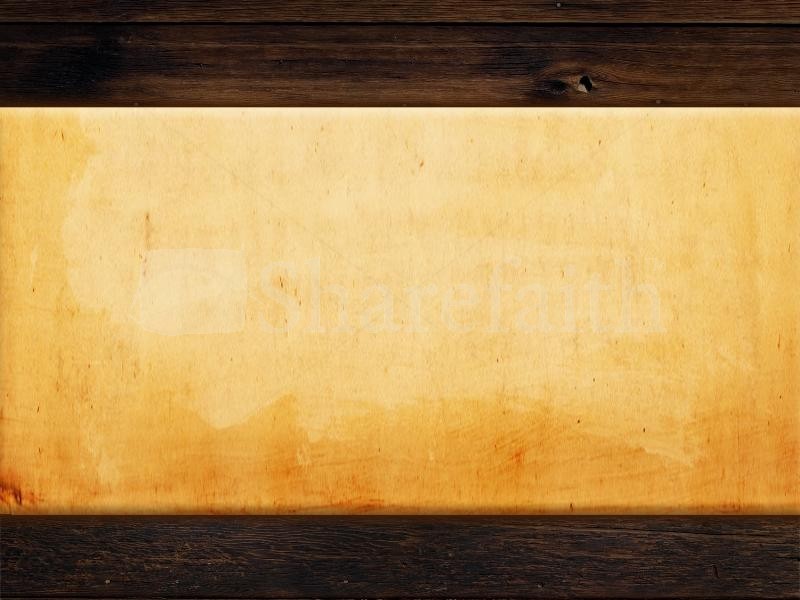 Maintain Purity In Your Marriage
1 Thessalonians 4:1-6
As Christ the church (Ephesians 5:27)
Husband attracted to one woman    	(Proverbs 5:15-20)
Wife attracted to one man  		(Proverbs 31:12)
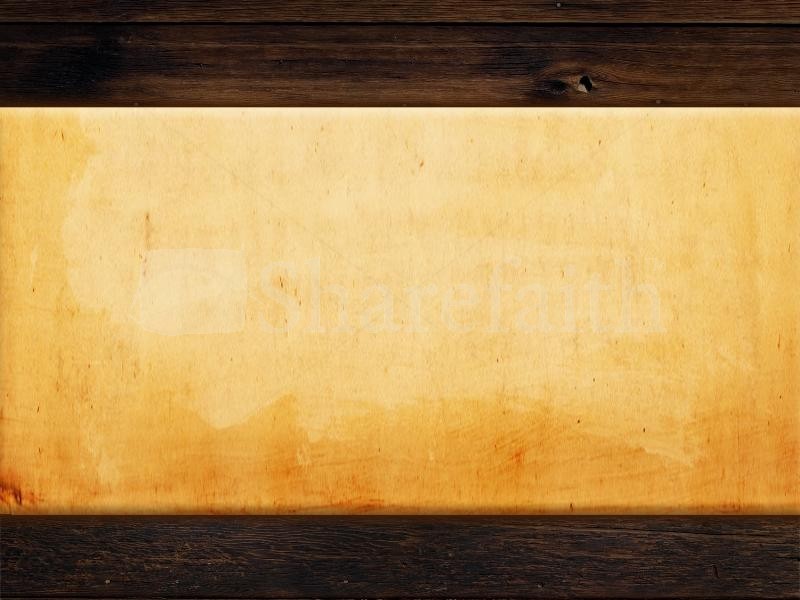 Maintain Purity In Your Marriage
Establish boundaries  (Romans 7:2)
Husbands establish boundaries with your eyes (Job 31:1;  Proverbs 4:20-26)
Wives establish boundaries with what you wear  (1 Timothy 2:9,10;   		     1 Peter 3:3,4)
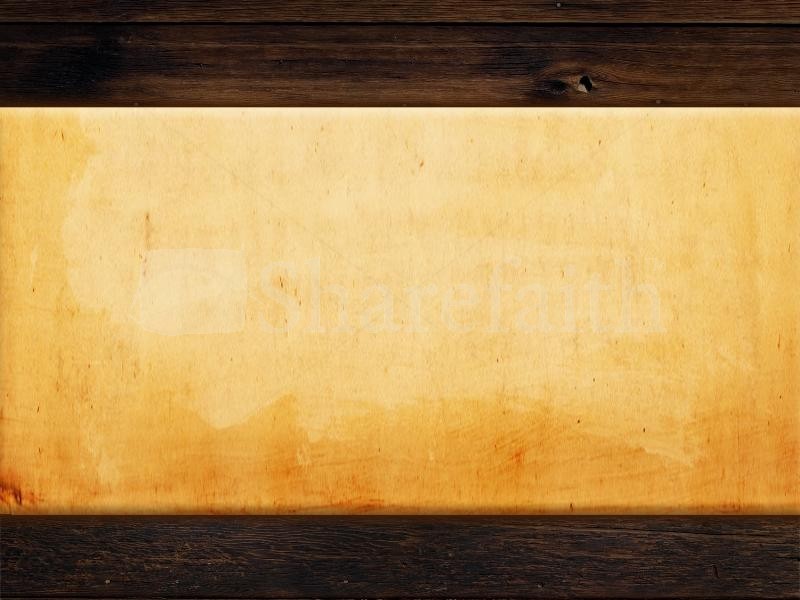 Be a Life Long Learner…
What does your marriage need?    Your spouse?
Learn and grow spiritually intimate  (2 Peter 3:18;  Ephesians 2:10;  4:24)
Learn what prayer does to marriage by praying daily
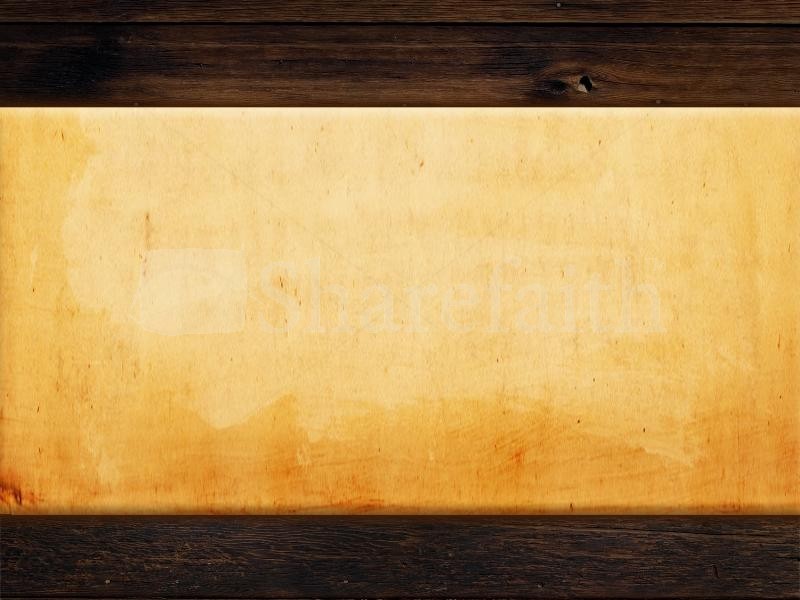 Be a Life Long Learner…
Pick out a passage of scripture which outlines your strategy to have a lasting marriage
Learn to be a servant  (Philippians 2:1-5;  Ephesians 5:21)
Learn to be a better husband (Eph 5:23-33), better wife (Prov 31:10-31)
Take Time to Learn (Ephesians 5:15,16)
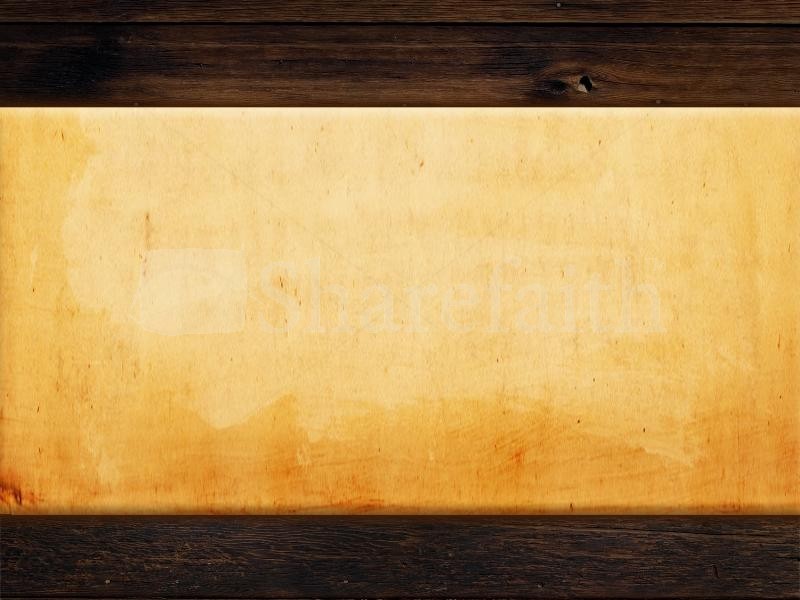 It is never too late to start doing what is right with your marriage – to protect it and make it last…
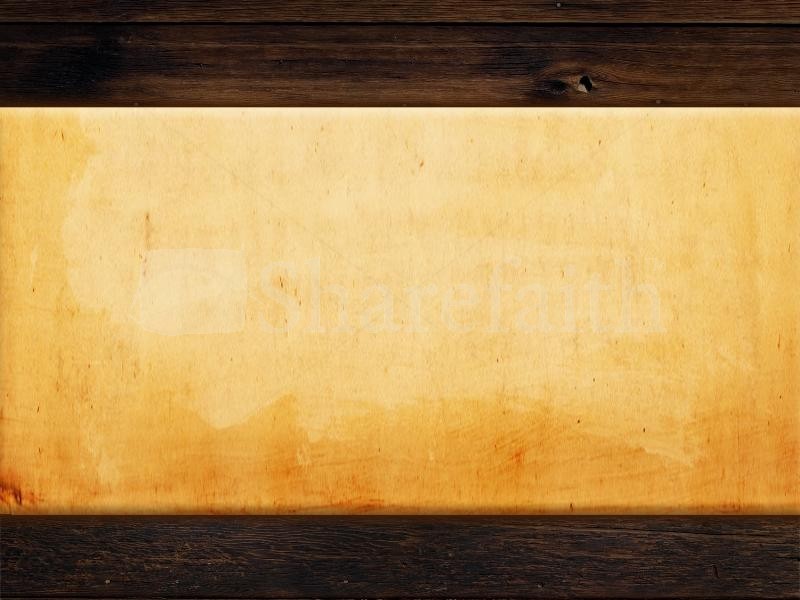 What legacy of marriage will you leavethe next generation?
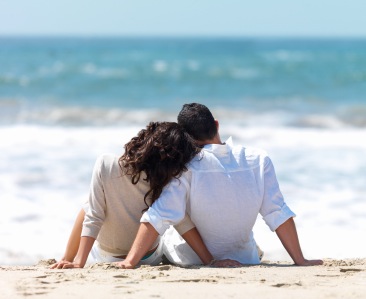 Would you marry your spouse again??    44%   YES 36 %  NO 20%  NOT SURE
27%  YES
56%  NO
16%  NOT SURE
1% Already did
- 3,000 women by Woman's Day magazine and AOL.com
- ABOUT.com (12525 votes)
Be a Life Long Learner
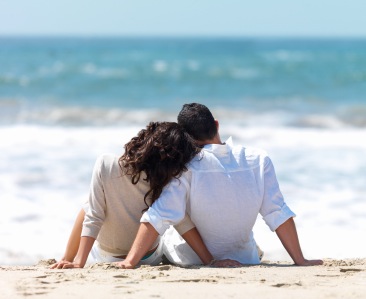 There is no age limit to learning (1 Pet 3:7)
Do you know 5 needs of your spouse?
Needs of a spouse are not the same 50 years into the marriage as they were 5 days into the marriage
Learn to be a husband like Eph. 5:23-33
Learn to be a wife like Proverbs 31:10-31…
Take the time to learn (Ephesians 5:15,16 )
Is it too late to learn?
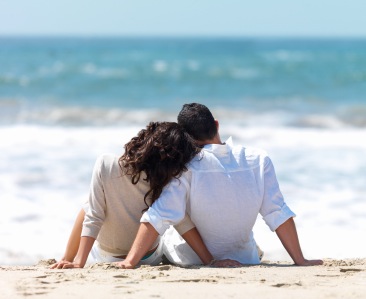 Have you heard of HOPE?